Something went wrong…
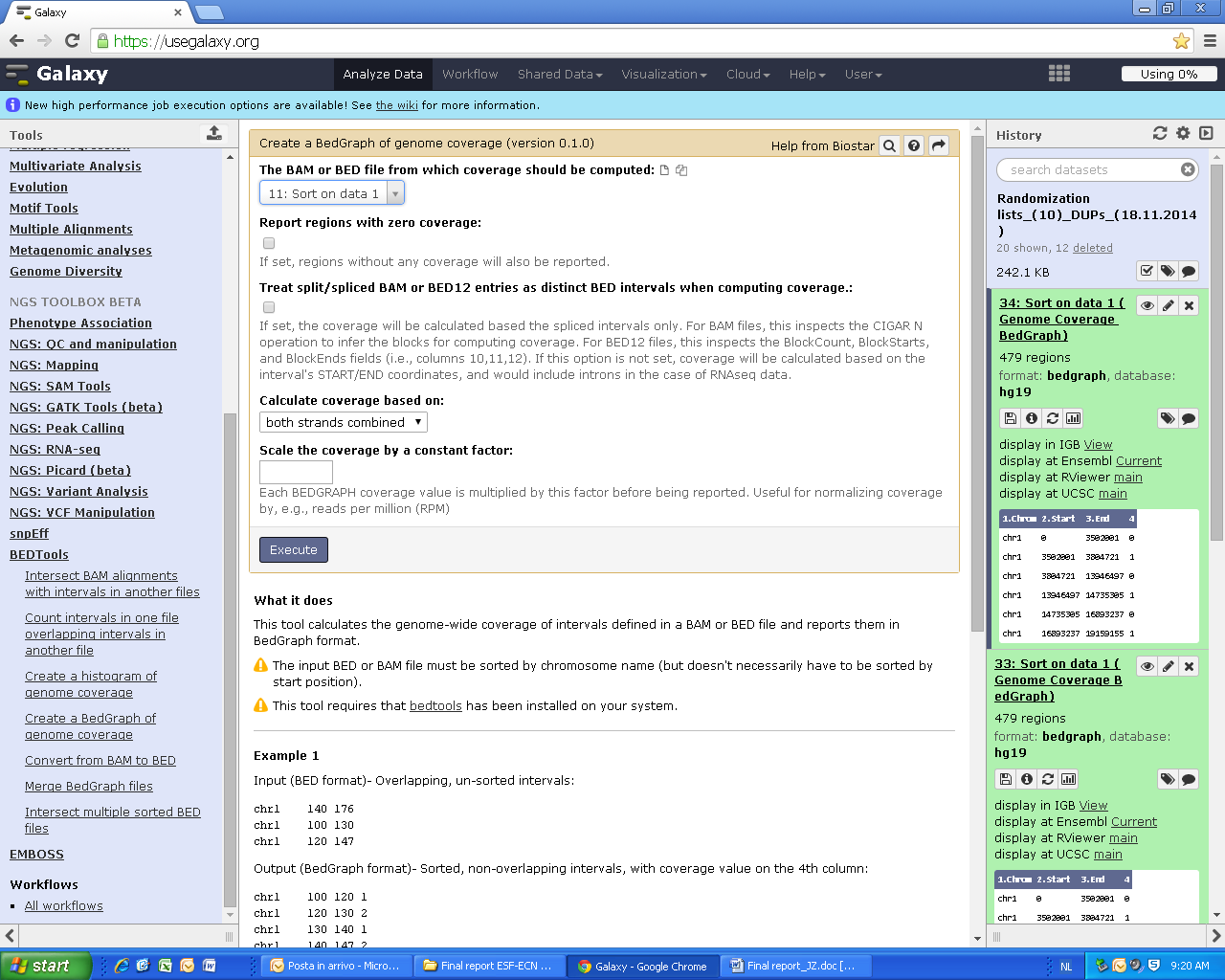 Note: these options are NOT selected
…because the result is wrong
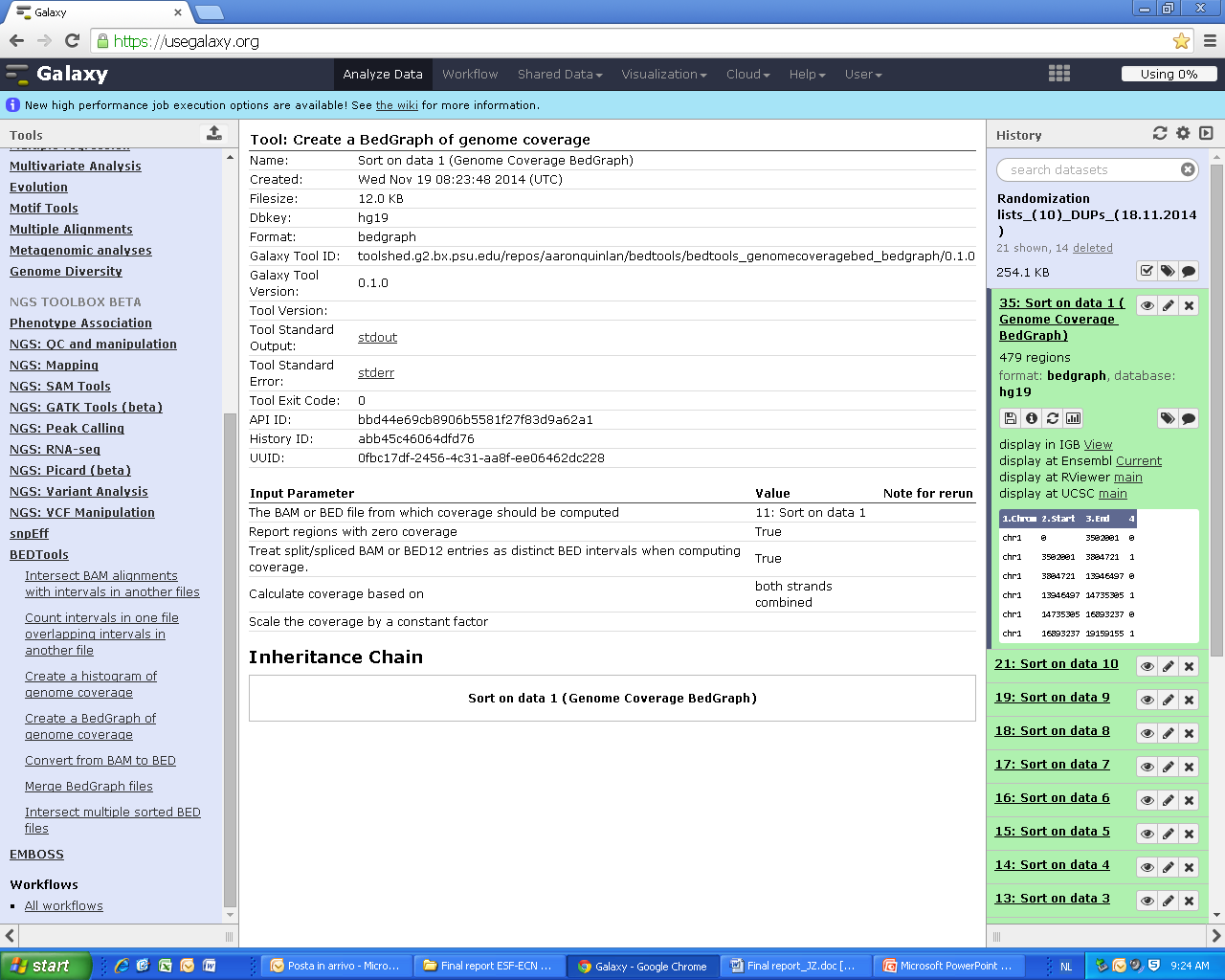 Instead, I expected: False/False!!
Example of a correct result from yesterday morning(setting the same conditions shown in slide 1)
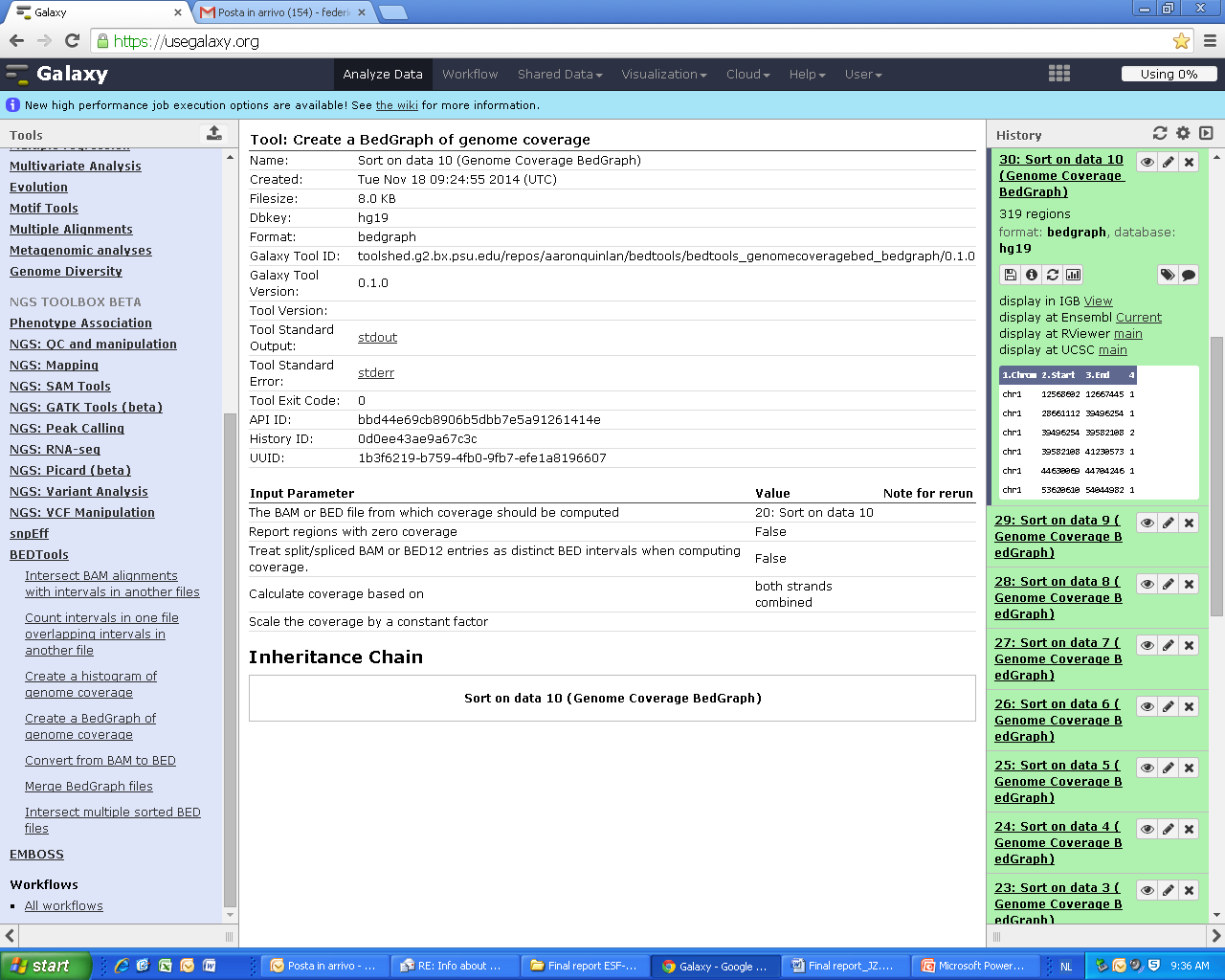 Right!